HİN 309 YENİÇAĞ HİNDİSTAN TARİHİ 11. Haftahint-türk imparatorluğu dönemi: evrengzib ı
Dersin Sorumlusu:
Doç. Dr. Yalçın Kayalı
Ankara Üniversitesi
Dil ve Tarih-Coğrafya Fakültesi
Doğu Dilleri ve Edebiyatları Bölümü
Hindoloji Anabilim Dalı
HİN 309 YENİÇAĞ HİNDİSTAN TARİHİ
ALEMGİR EBU-L MUZAFFER MUHAMMED  MUHYİDDİN EVRENGZİB 

Evrengzib 3 kasım 1618’de Dekkan’da doğmuştur.
Babası Şah Cihan annesi Mümtaz Mahal’in 3.oğludur.
Kardeşleri Dara-Şukuh,Süca ve Murad bahş’dır.
HİN 309 YENİÇAĞ HİNDİSTAN TARİHİ
Geleneksel bilimlerin yanı sıra Arapça,Farsça,Sanskrit, eski Çağatay Türkçesi,Urdu dillerini öğrendi. 
Kur’an ve Hadis’de bilgin sayılırdı.
Evrengzib devlet adamı olarak çok başarılıydı.Hindi-kuş dağlarından güneydeki burnun yakınlarına kadar hemen hemen bütün Hindistanı birleştirmiştir.
HİN 309 YENİÇAĞ HİNDİSTAN TARİHİ
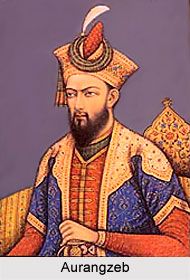 HİN 309 YENİÇAĞ HİNDİSTAN TARİHİ
Evrengzib çocukluğundan beri askeri harekatlara hiçbir  sorumluluk yüklemeden katılarak deneyimler edinmiştir.
1635 yılında 17 yaşındayken Bundelkund’da Özbeklere karşı yürüyüşe hazırlanan ordunun başkomutanı oldu.
Daha sonra 1636 yılında ilk resmi görevi olarak savaşların sürdüğü Dekkan valiliğine gönderildi ve burada edindiği başarılar yüzünden babası ve abisi Dara-Şukuh ile arası açıldı.
HİN 309 YENİÇAĞ HİNDİSTAN TARİHİ
Şah Cihan, daha çok Hindulara yakınlığı ile tanınan oğlu Dara Şükuh’u veliaht tâyin etmiştir. 1657 yılında Şah Cihan’ın ciddî bir şekilde rahatsızlanmasıyla Evrengzib ile Dara Şükuh’u taht mücâdelesinde karşı karşıya geldiler.  Evrengzib, ağabeyi Dara Şükuh’u, Samugarh’da kesin bir mağlûbiyete uğrattı.
HİN 309 YENİÇAĞ HİNDİSTAN TARİHİ
Dara yenildikten sonra babasının gönderdiği hazineyle Delhi’ye kaçtı. Bu sırada Evrengzib babasına durumu anlatan bir mektup göndermiştir.
Gönderdiği mektupa cevap olarak babası onunla görüşmek istediğini belirtip yanına çağırmştır fakat Evrengzib önce kabul etse de diğer gün kararından vazgeçmiştir.
HİN 309 YENİÇAĞ HİNDİSTAN TARİHİ
Babasıyla arasında ki görüşme işi çözülemeyince birlik olduğu Muradbahş ile birlikte Agra kentine girerek Şah Cihanı orada kuşattılar.Yine baba ve oğul arasında görüşmeler başlanır. Şah Cihan devletin dört kardeşe bölünmesini veliahtlıkla beraber büyük parçanın Evrengzib’e verilmesini önerir. Fakat Evrengzib bu öneriyi kabul etmemiş sadece babasıyla yüz yüze görüşmeye razı olmuştur.
HİN 309 YENİÇAĞ HİNDİSTAN TARİHİ
O sırada babasının Dara’ya yazdığı bir mektup eline geçer ve mektupta Dara’yı desteklediğini görür. Bunun üzerine babasını görmekten vazgeçer ve orada babasını tutsak eder.Sonrasında Dara’yla savaşmak üzere Delhi’ye doğru yola çıkmıştır.
HİN 309 YENİÇAĞ HİNDİSTAN TARİHİ
Yola çıktığı sırada kardeşi Muradbahş’ın kendisine karşı ayaklandığını farkeder ve  kendi ordugahına gelmesini sağlayarak onu orada tutsak ederek ordusunu kendi hizmetine geçirir.( 1661 sonlarında da kardeşini idam ettirir).
HİN 309 YENİÇAĞ HİNDİSTAN TARİHİ
Evrengzib, Muradbahş’ı yakalattıktan sonra Dara’nın bırakmış olduğu Delhiye girerek orada ilk tahta çıkma törenini yaparak ‘Alemgir’ unvanını alır.  Evrengzib, Dara’yı kovalarken Multan dolaylarına kadar gidince Süca’da bu durumdan faydalanarak Agra’yı alıp babasını ele geçirerek devletin egemeni olmak gibi düşüncelere girmiştir.
HİN 309 YENİÇAĞ HİNDİSTAN TARİHİ
Dara’yla Süca bir olduğu için Dara kaçarken Cemne’nin Doğusundaki adamlarının Süca’nın buyruğu altına geçmesini sağladı. Böylelikle Süca Allahadad-Cevnpur çizgisinin hemen hemen bütün doğusunu kolaylıkla ele geçirmiştir ama Hecve denilen bir yerde Alemgir’in oğlunun ordusuyla karşı karşıya gelmiştir. Bu arada haberi duyan Alemgir 1659 yılının başlarında oraya yetişmiştir.
HİN 309 YENİÇAĞ HİNDİSTAN TARİHİ
Alemgir yetiştiği sırada daha öncesinden savaşmış olduğu Marvar racası Cesvent Sing, bu sefer Alemgir’in oğlu Sultan Muhammed’in ordusuna savaş açmıştır ve bir çok kişiyi öldürüp yağmalayarak Racistana geri çekilmiştir. Bu savaşı gören Süca, bunu Alemgir’in bir hilesi sanarak savaşa katılmamıştır. Alemgir’in ordusu da bu sayede tam bir bozgundan kurtulmuştur.
HİN 309 YENİÇAĞ HİNDİSTAN TARİHİ
Bunun üzerine Alemgir, Süca      ile uğraşmayı oğullarına bırakır ve tekrar Dara’nın peşine düşer. Bu sırada Kandahar’a yolunda olan Dara Alemgir’in adamlarına yakalanır ve Alemgir tarafından idam edilir.